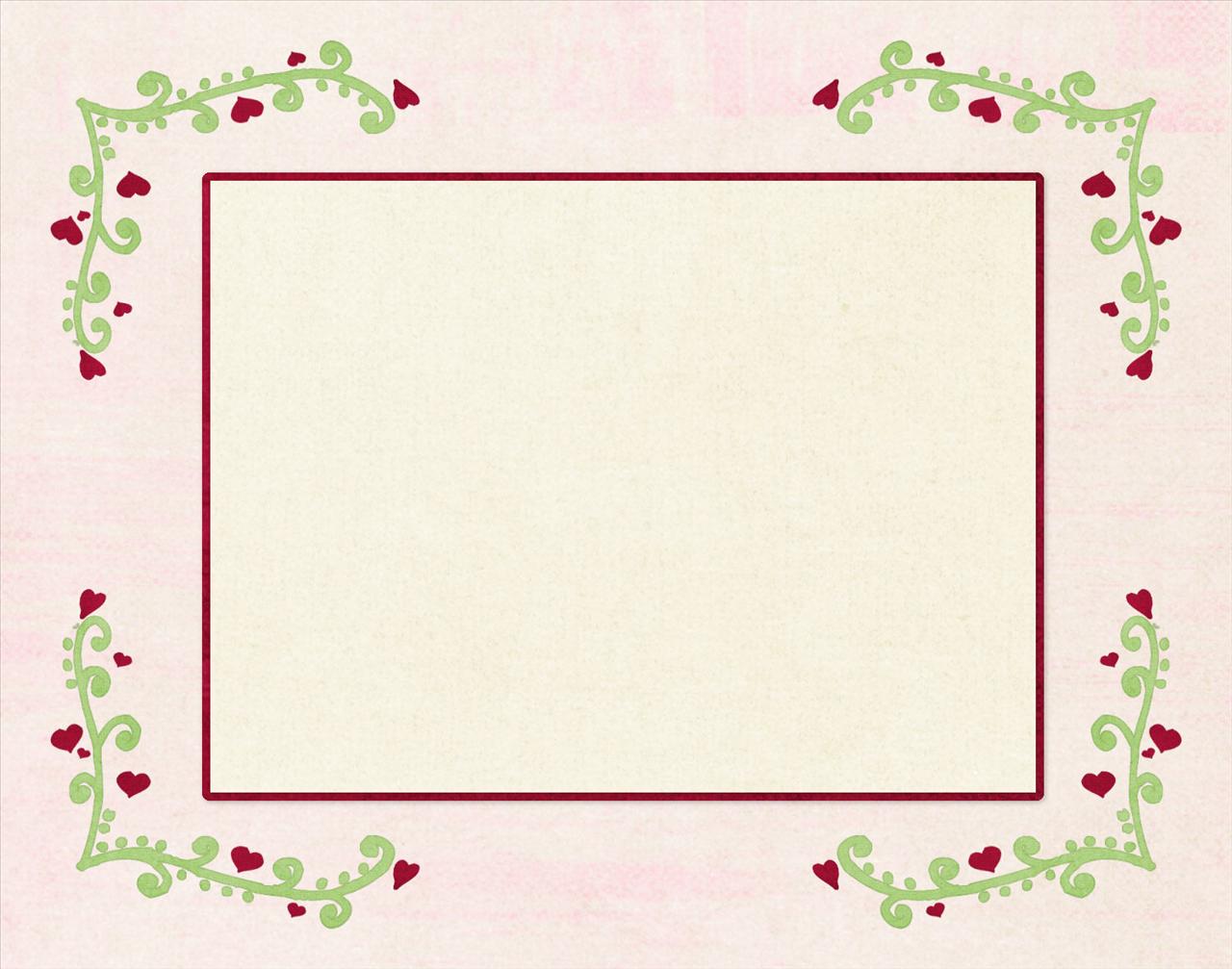 دانشجویان ممتاز 
رشته دندانپزشکی 

در نیمسال دوم 
سال تحصیلی 92/93
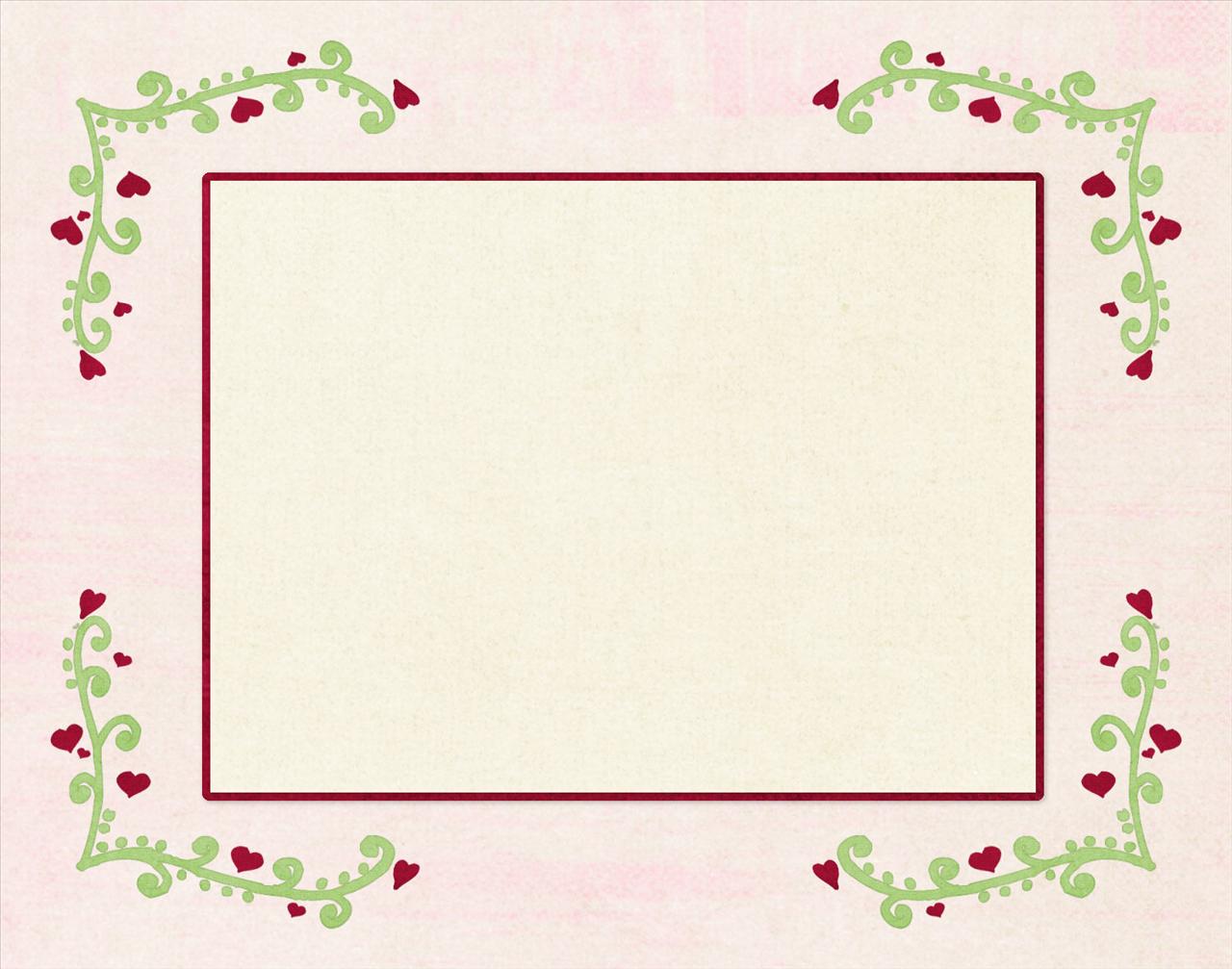 پيامبر خدا (ص) :
إنَّ طـالِبَ العِلمِ تَـبسُطُ لَـهُ الـمَلائکَةُ أجـنِحَتَها وتَستَغفِرُ لَهُ 
فـرشتگان ، بـالهاى خـود را براى جوینده دانش مى ‏گسترانند و برایش آمرزش مى‏طلبند.

کنز العمّال : ۲۸۷۴۵ منتخب میزان الحکمة : ۳۹۸
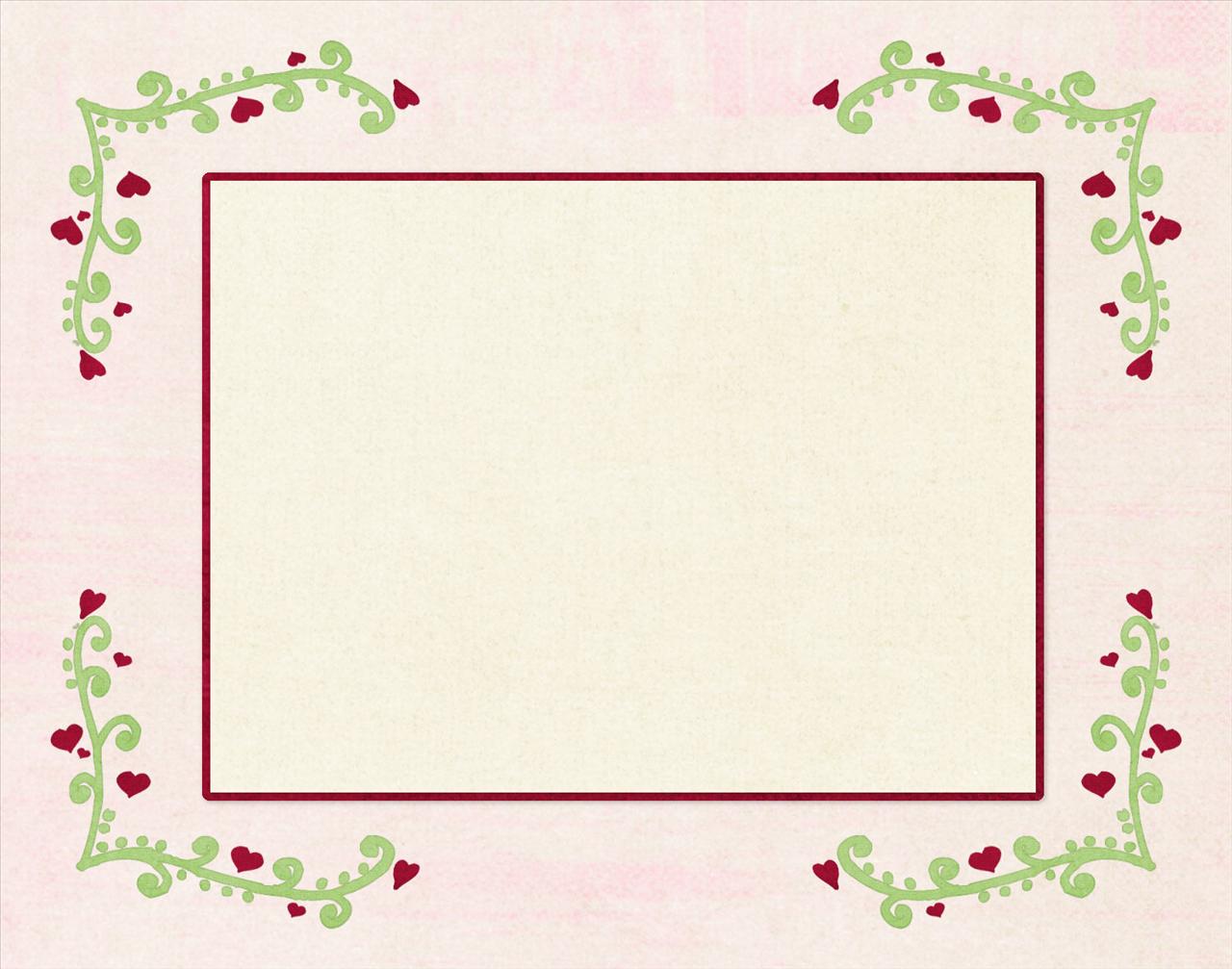 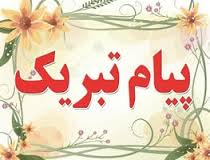 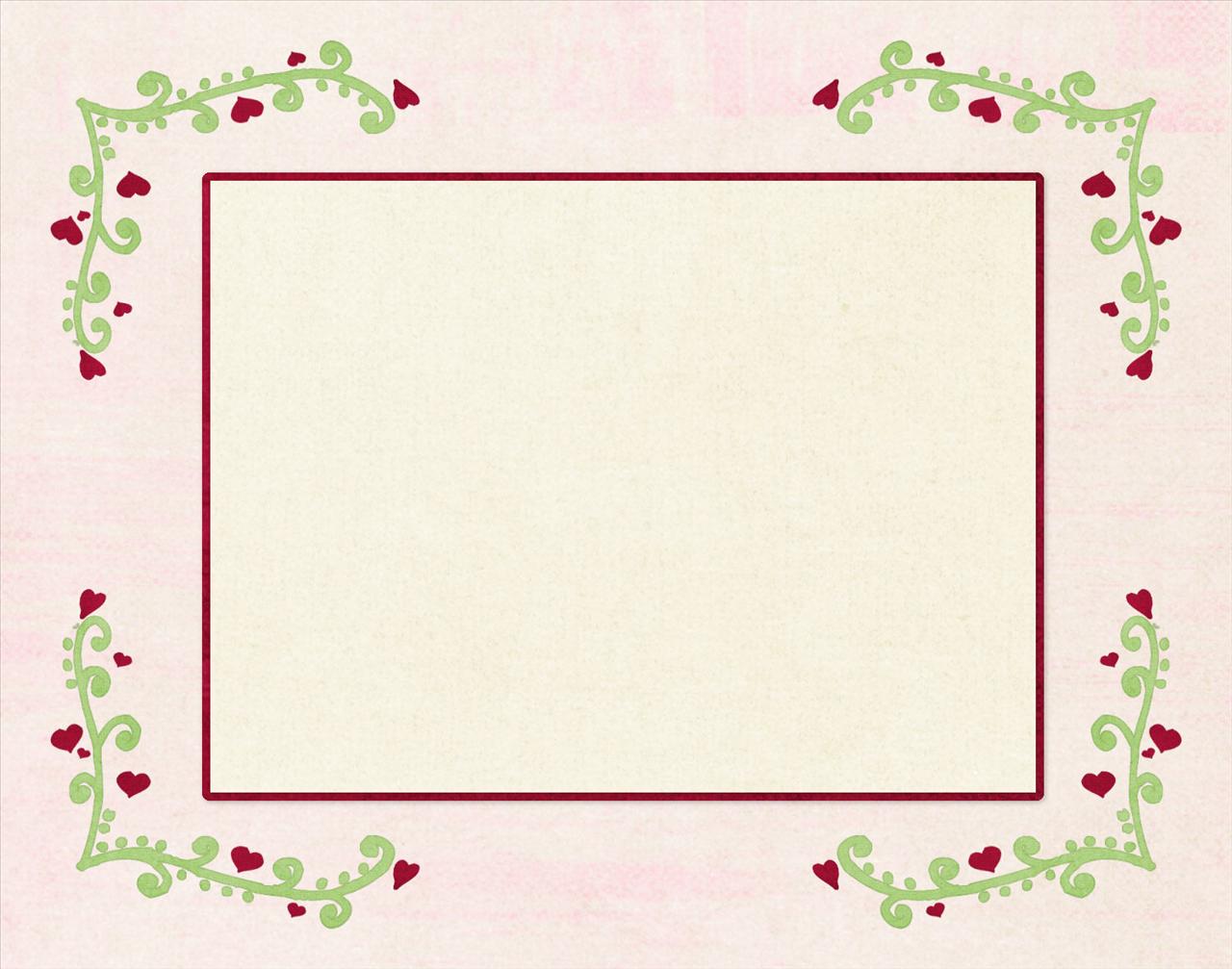 با ارج نهادن به تلاش های شما دانشجویان گرامی ، کسب عنوان
 رتبه اول و دوم و سوم 
را دررشته دندانپزشکی در نیمسال دوم سال تحصیلی 92/93 تبریک عرض  می نماییم .
موفقیت روزافزون شما را از خداوند سبحان خواهانیم.

    سرپرست  و معاون آموزشی دانشکده
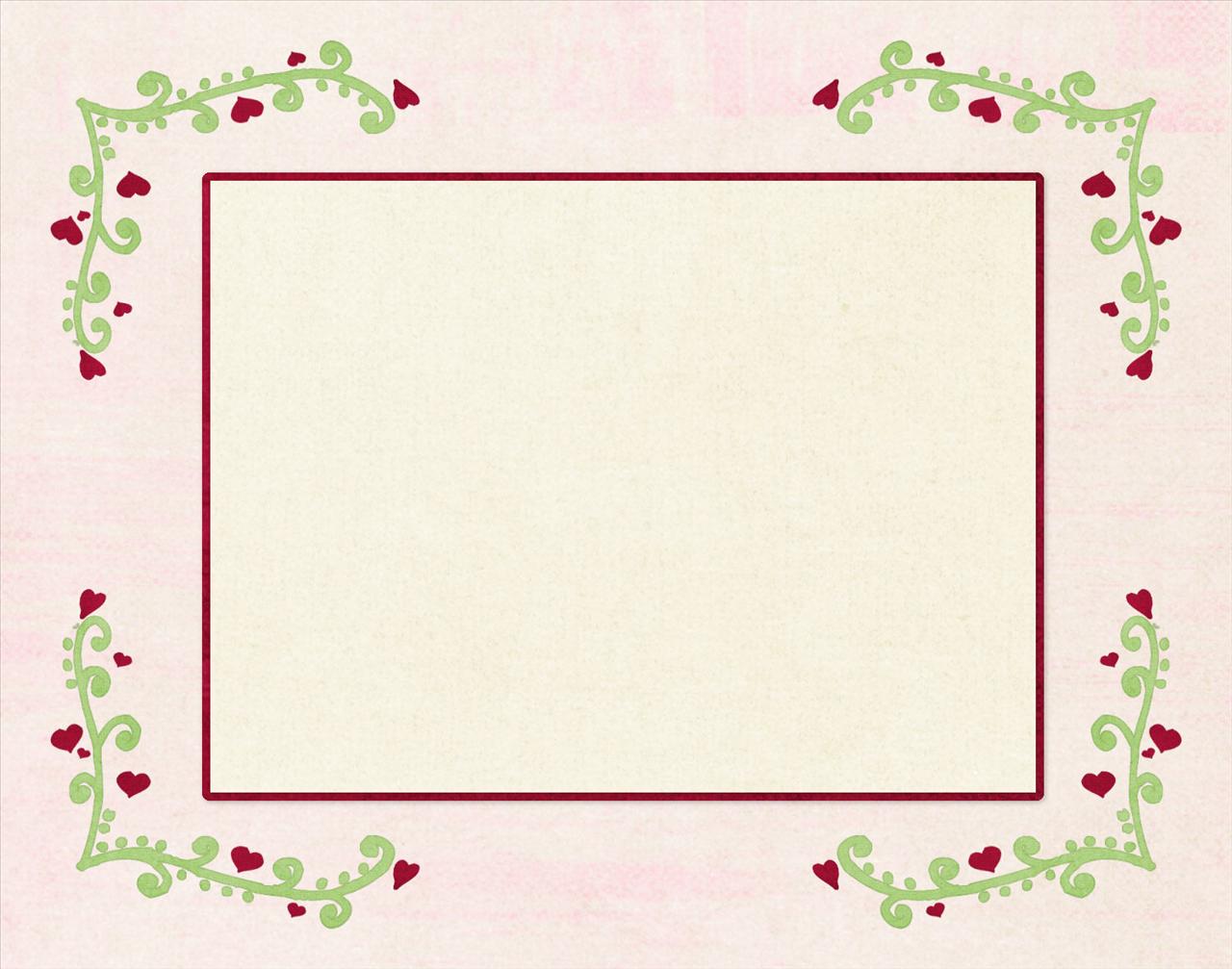 خانم الهه کمالی دولت آبادی
 
رتبه اول 

معدل 19/1
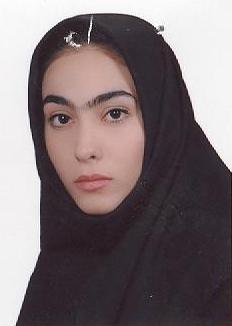 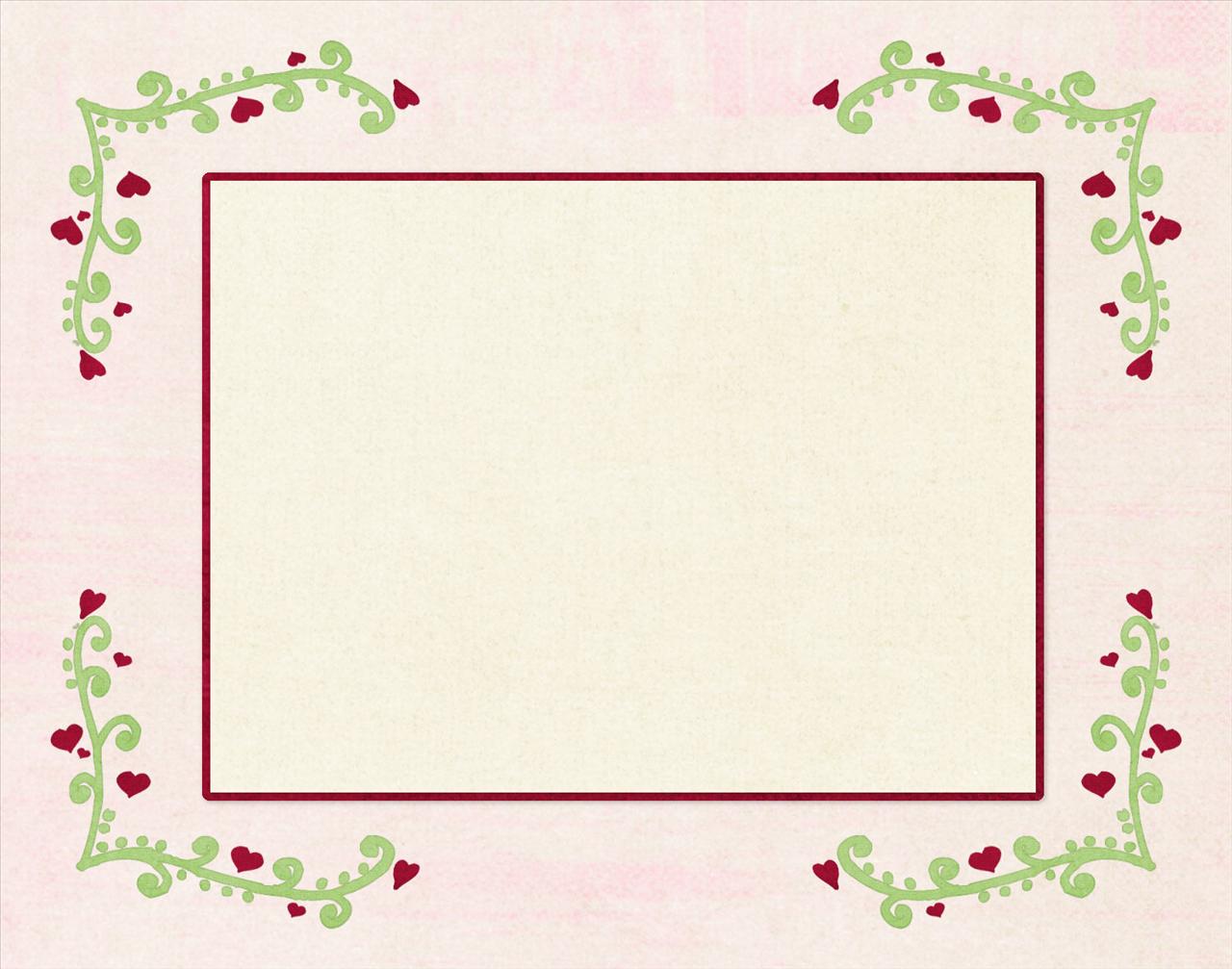 خانم عاطفه علیزاده
 
رتبه دوم

معدل 18/59
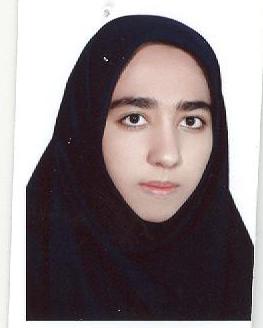 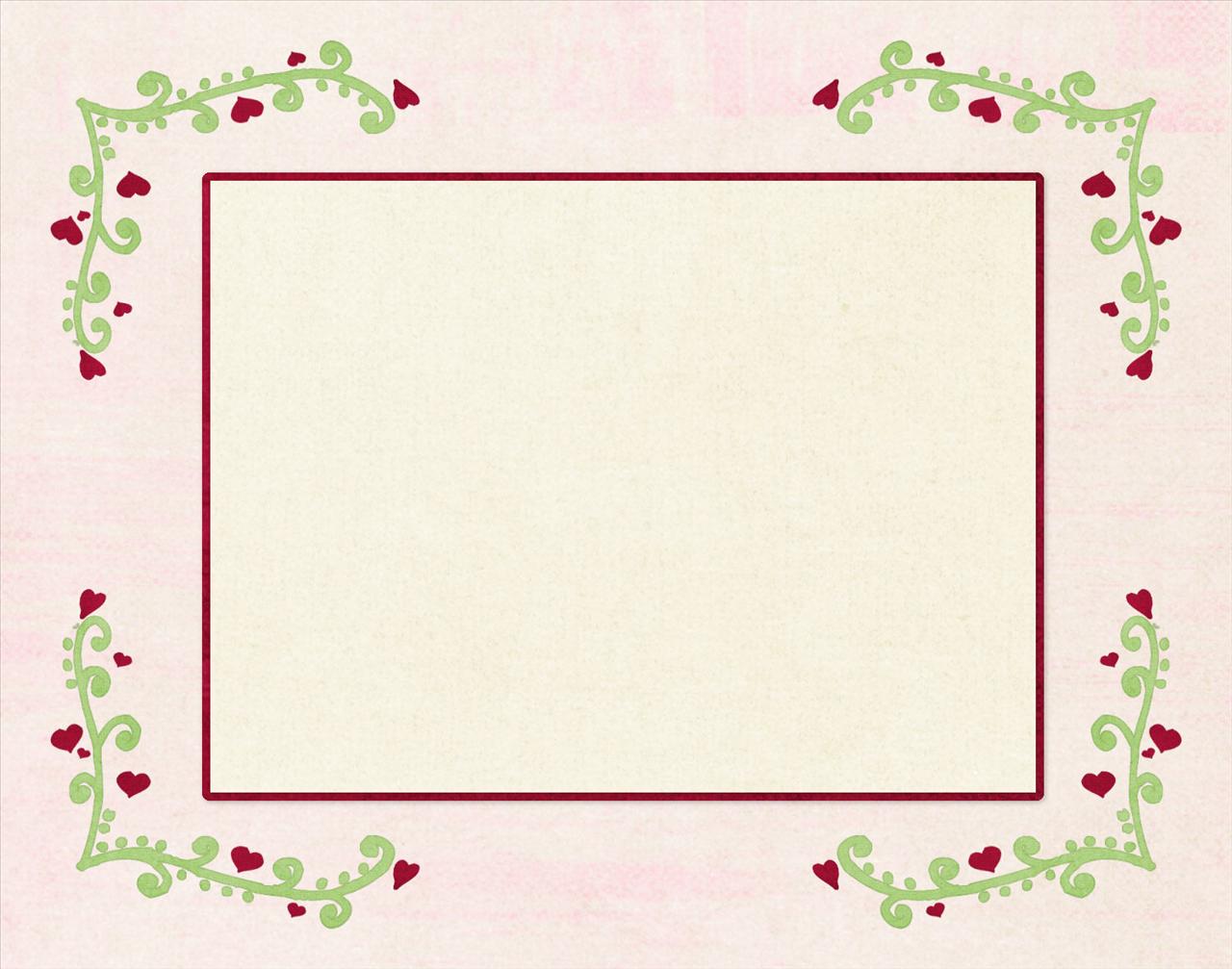 خانم عاطفه سلطانمحمدی
 
رتبه سوم 

معدل 18/57
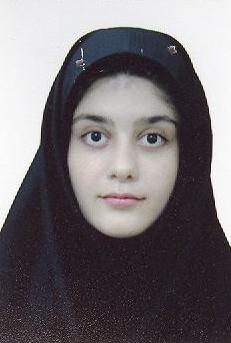 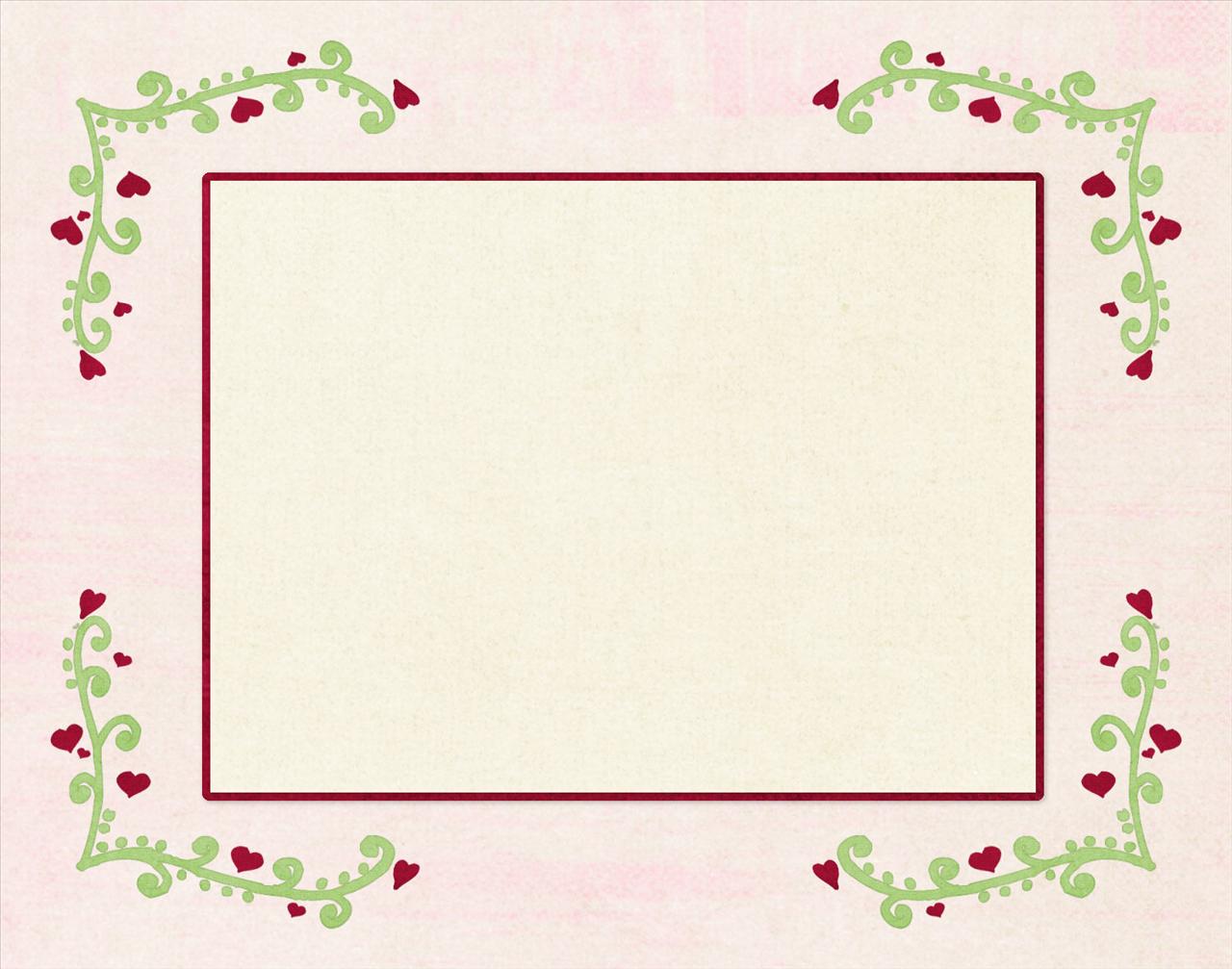 باآرزوی موفقیت شما عزیزان وسایردانشجویان محترم رشته دندانپزشکی





                          آموزش دانشکده
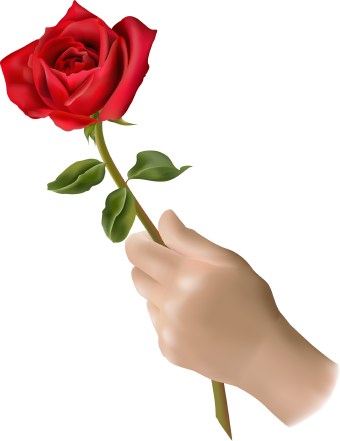